July 2015
Using PivotTables to Answer Questions About Students
Session Outcomes
By the end of this session, participants will be able to:
Articulate 2-3 types of analyses that can be completed using PivotTables

Use PivotTables to complete 2-3 types of analyses

Communicate the process of investigating priority questions using PivotTables
District of Columbia Public Schools  |  July 2015
2
[Speaker Notes: 1]
Overview
What is a PivotTable?
An excel tool for analyzing a spreadsheet of data

What types of analyses are possible using PivotTables?
Counting things (total students in a class)
Percentages of things (percent of females in a school)
Averages of things (average score on a test)
District of Columbia Public Schools  |  July 2015
3
[Speaker Notes: 2 (3)]
Getting Familiar with PivotTables
Consider the following PivotTable:








List all the different parts of the table
Write any questions you have about the table
Summarize the table
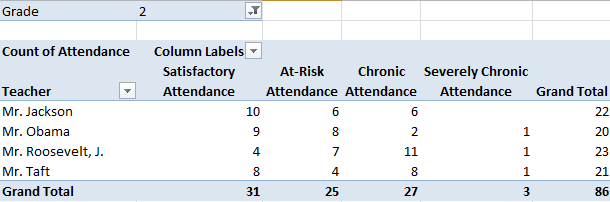 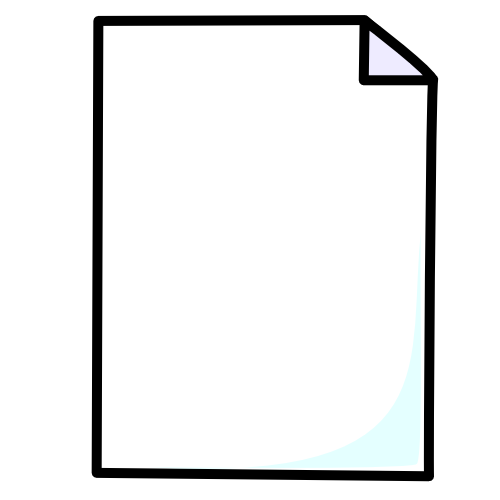 Fundamentals Handout
Page 2
District of Columbia Public Schools  |  July 2015
4
[Speaker Notes: 5 (8)]
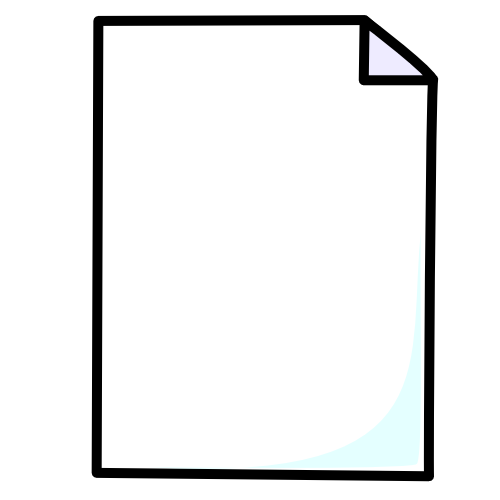 How do PivotTables Work?
Fundamentals Handout
Page 3
Spreadsheet of Data
Average ANET Score
Total Students per Grade
% SPED Students
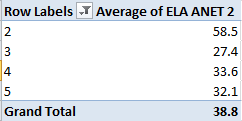 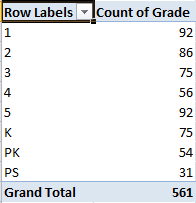 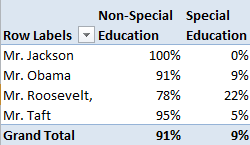 District of Columbia Public Schools  |  July 2015
5
[Speaker Notes: 2 (10)]
Creating PivotTables
Go to: http://bit.ly/ExcelClass

Open:
Sample Student Data Report.xlsx
District of Columbia Public Schools  |  July 2015
6
[Speaker Notes: 5 (15)]
Creating PivotTables
We are now going to go to excel to learn how to create PivotTables.

You will learn how to:
Insert – See Page 4
Create – See Pages 5-6
Format – See Pages 7-8

Not covered, but in your packet:
Graph with PivotTables – See Pages 9-10
District of Columbia Public Schools  |  July 2015
7
[Speaker Notes: 30 (45)]
Review
Take turns with your neighbor explaining how to create a PivotTable (1 minute each)
District of Columbia Public Schools  |  July 2015
8
[Speaker Notes: 5 (50)]
Session Outcomes
By the end of this session, participants will be able to:
Articulate 2-3 types of analyses that can be completed using PivotTables

Use PivotTables to complete 2-3 types of analyses

Communicate the process of investigating priority questions using PivotTables
District of Columbia Public Schools  |  July 2015
9
[Speaker Notes: 1 (51)]
Investigating Priority Questions
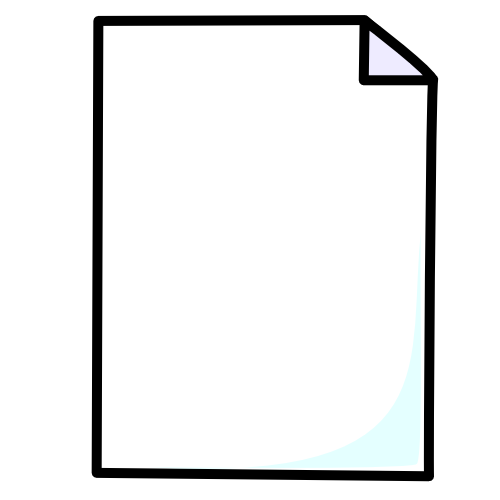 In many cases, this can be done by triangulating data with PivotTables
Questions Handout
Page 2
District of Columbia Public Schools  |  July 2015
10
[Speaker Notes: 2 (53)]
Step 1 – Data Overview Meeting
90 - 120 minute leadership meeting dedicated to reviewing high-level data
District of Columbia Public Schools  |  July 2015
11
[Speaker Notes: 2 (55)]
Steps 2 and 3 – Flag concerns and Ask Priority Question
From the data overview, identify the areas you are most concerned about
Select one you are most interested in investigating
Write a question about the root causes of this area of concern. 
One simple formats for this question is:

What (school/student/teacher) characteristics may be related to (area of concern)?
District of Columbia Public Schools  |  July 2015
12
[Speaker Notes: 2 (57)]
Steps 4 and 5: Brainstorm Causes and Identify Data
District of Columbia Public Schools  |  July 2015
13
[Speaker Notes: 2 (59)]
Steps 6-8 – Data, Analysis, and Solutions
6. Generate Dataset
7. Triangulate with PivotTables
8. Formulate Data-driven Solutions
District of Columbia Public Schools  |  July 2015
14
[Speaker Notes: 1 (60)]
Example – Priority Question Creation
1-2. After reviewing school data, the team decides to prioritize in-seat attendance, which was 90% last year

3. The team generates the following priority question:




4. The team brainstorms some demographic and classroom characteristics that may be affecting attendance:
What demographic and classroom characteristics may be related to attendance?
District of Columbia Public Schools  |  July 2015
15
[Speaker Notes: 3 (63)]
Example – Priority Question Analysis
5. We request and receive the following data set to investigate our question
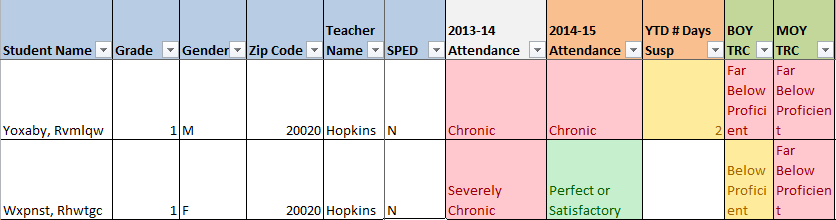 Analysis with PivotTable shows significant gap by gender
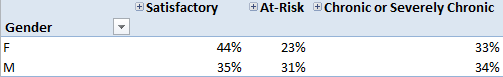 District of Columbia Public Schools  |  July 2015
16
[Speaker Notes: 3 (66)]
Example – Priority Question Analysis Deep Dive 1
Is this a problem across the school?
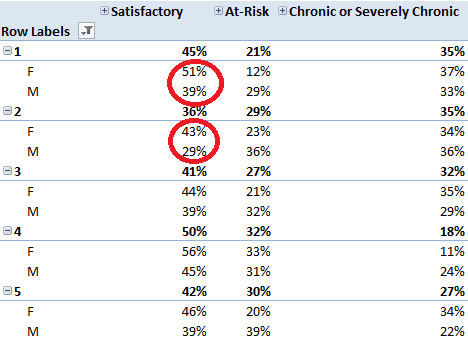 By adding grade to the PivotTable, I discover the gap is most pronounced in 1st and 2nd grade
District of Columbia Public Schools  |  July 2015
17
[Speaker Notes: 2 (68)]
Example – Priority Question Analysis Deep Dive 2
Is this a problem in certain classrooms in those early grades?
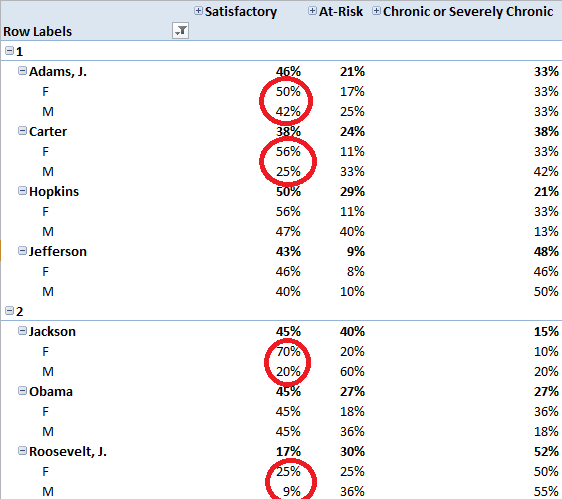 Diving one step deeper, I find extremely large gaps in attendance by gender with four of my teachers
Next step: investigate through observations if there is a difference in how males are treated in those classes
District of Columbia Public Schools  |  July 2015
18
[Speaker Notes: 2 (70)]
Investigating Priority Questions
Questions about this process?
District of Columbia Public Schools  |  July 2015
19
[Speaker Notes: 5 (75)]
Practice – Your Turn to Investigate!
Go back to your data set

See if you can use PivotTables to investigate if any of the other characteristics may be related to attendance:
Suspensions
Prior attendance
Beginning of year reading level
Zip code 
Special education status

Share what you find with your neighbors
District of Columbia Public Schools  |  July 2015
20
[Speaker Notes: 10 (85)]
Review
Give a summary of the priority question investigation process to your neighbor
District of Columbia Public Schools  |  July 2015
21
[Speaker Notes: 2 (87)]
Next Steps
Write down one strategy for how you will practice using PivotTables in the next week
District of Columbia Public Schools  |  July 2015
22
[Speaker Notes: 2 (89)]
Contact Information
Jessica Joy Morris – jjmorrisdc@gmail.com
Feel free to email me if you have any excel questions!
District of Columbia Public Schools  |  July 2015
23
[Speaker Notes: 1 (90)]